Опора и защита тела. Скелет. Состав и свойства костей.
4 класс. 
(По учебнику «Окружающий мир» 
Н. Я. Дмитриевой, А. Н. Казаковой)
Значение скелета
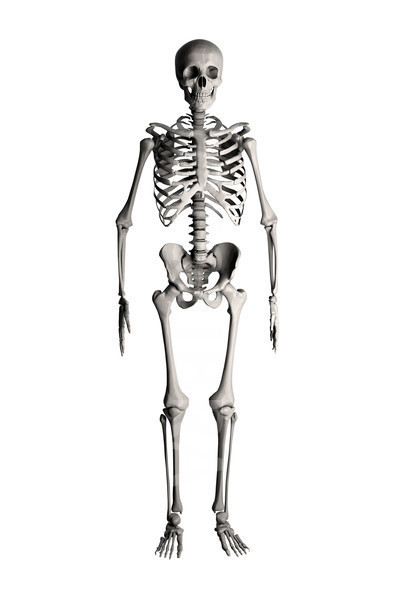 Скелет придаёт  телу размеры и форму
Скелет защищает и поддерживает внутренние  органы
Скелет служит опорой для мышц
Соединение костей
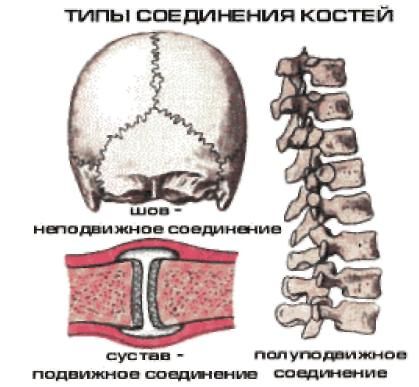 Соединение костей в скелете подразделяется на три типа: 
неподвижное
полуподвижное 
подвижное
Неподвижное соединение костей
Неподвижное соединение представлено костями черепа.
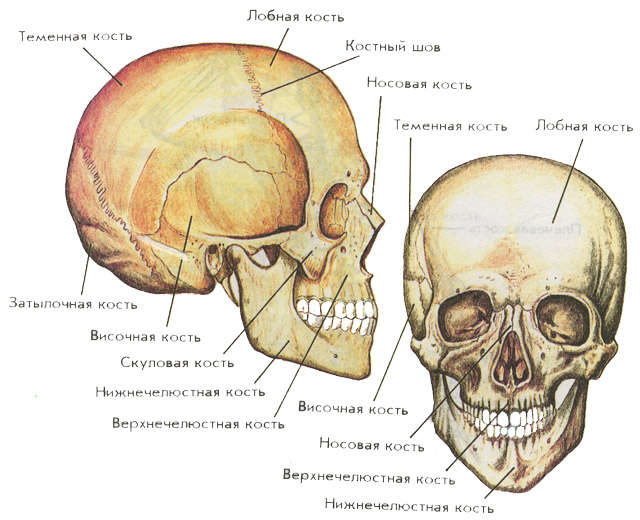 Полуподвижное соединение костей
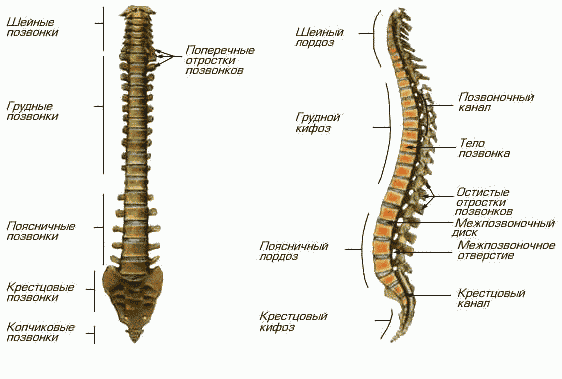 Полуподвижное соединение представлено соединением позвонков или рёбер с грудиной. Оно происходит с помощью хрящей и связок.
Подвижное соединение костей
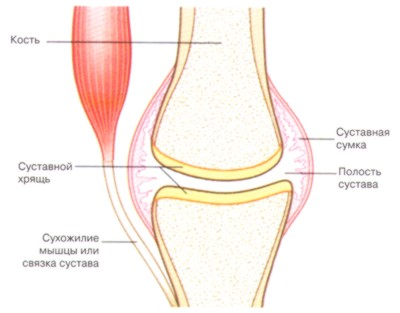 Подвижно соединяются кости рук и ног.
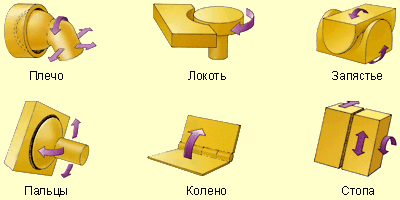 Типы суставов
Отделы скелета человека
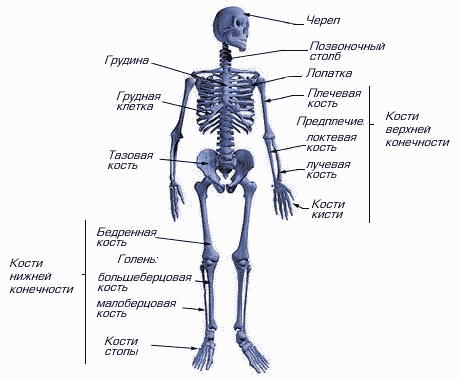 Скелет головы (череп)
Скелет головы (череп) имеет полость, в которой располагается головной мозг. 
Кроме того имеются полости рта, носа и вместилища для органов зрения и слуха.
Обычно выделяют мозговой и лицевой отделы черепа. У человека преобладает мозговой отдел. 
Все кости черепа, за исключением нижней челюсти, соединены швами.
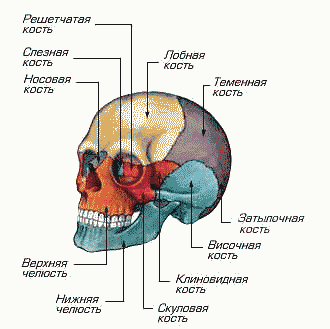 Скелет туловища
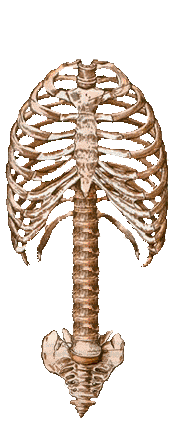 Состоит из позвоночника и грудной клетки
грудная клетка
позвоночник
Позвоночник
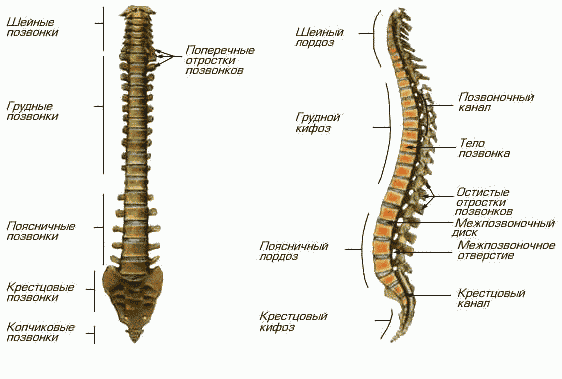 Позвоночник состоит из 33-34 позвонков и пяти отделов: 
шейного - 7 п.
грудного – 12п.
поясничного – 5п. 
крестцового – 5п.
копчикового - 4-5п.
Изгибы позвоночника
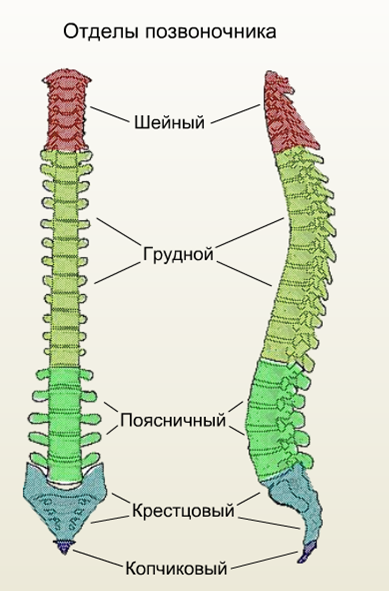 Основное назначение изгибов - ослабление сотрясения головы и туловища при ходьбе, беге, прыжках.
Встречается искривление позвоночника в сторону - сколиоз. Часто сколиоз является следствием болезненных изменений в позвоночнике.
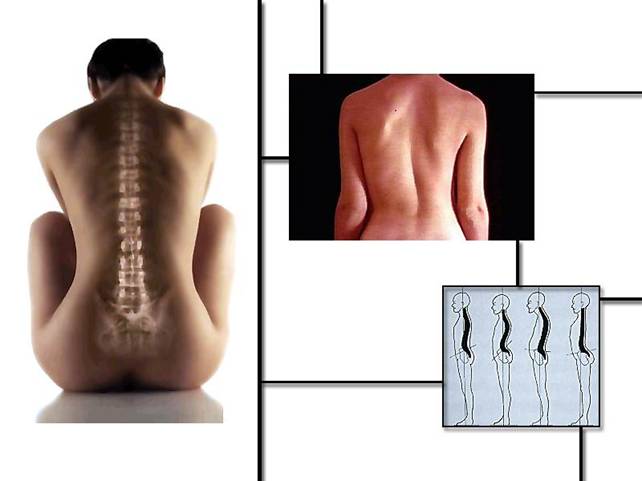 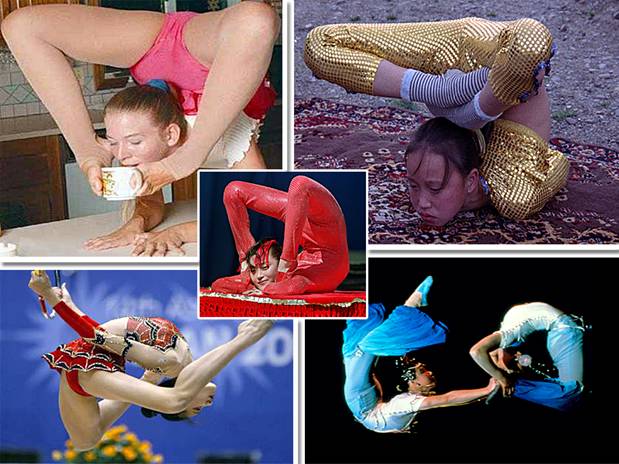 Позвонки соединены между собой посредством хрящей, суставов и связок. Позвоночник способен сгибаться и разгибаться, наклоняться в сторону и скручиваться. Наиболее подвижны поясничный и шейный отделы позвоночника.
Грудная клетка
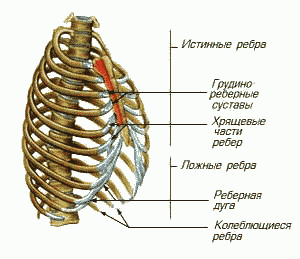 Грудная клетка образована грудными позвонками, двенадцатью парами ребер и грудной костью – грудиной.
Скелет верхних конечностей
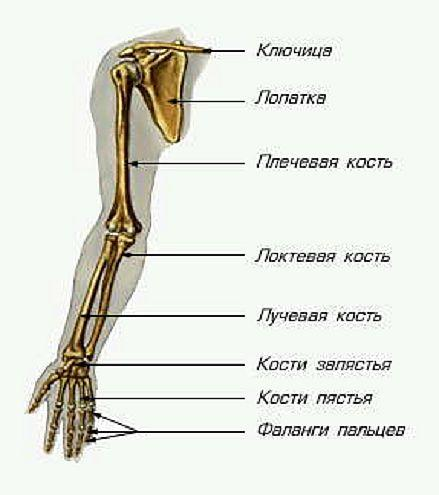 Скелет верхних конечностей состоит из плечевого пояса и скелета свободных верхних конечностей.
Верхние конечности
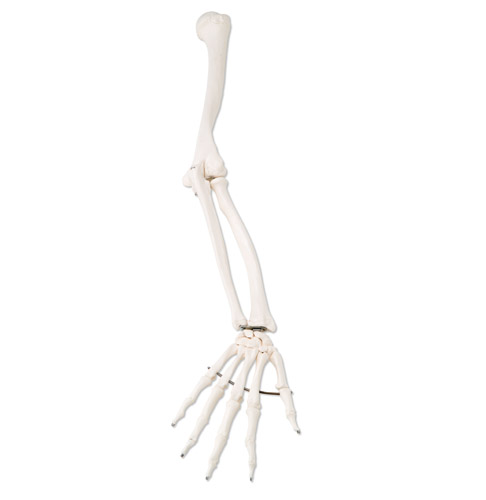 Верхняя конечность (руки) слагается из плечевой кости, костей предплечья и костей кисти (кости запястья, пястья и фаланги пальцев).
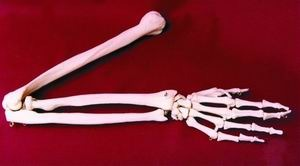 Скелет нижних конечностей
Состоит из тазового пояса и скелета самой конечности
Нижние конечности
Нижние конечности состоят из бедренной кости, костей голени (большеберцовая и малоберцовая), костей стопы. Большеберцовая кость располагается на голени с внутренней стороны и значительно толще малоберцовой.
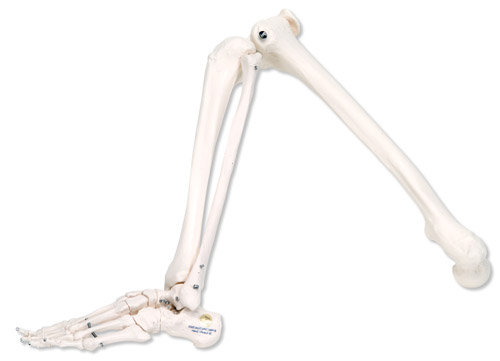